Кібербезпека 
та національна 
політика
ФАХОВИЙ БЛОК
Організаційне та нормативно-правове забезпечення захисту інформації
Теорія інформації
Програмування
Інформаційна безпека держави
Операційні системи та системне програмування
Вища математика
Фізика
Теорія ймовірностей та математична статистика
Спеціальні розділи математики
Cхемотехніка та архітектура комп'ютерів
Математичне моделювання в кібербезпеці
Спеціальні розділи програмування
Бази даних та їх захист
Інформаційно-телекомунікаційні системи та їх захист
Комп’ютерна вірусологія та антивірусне програмне забезпечення
Програмно-технічні засоби захисту інформації
Комплексні системи захисту інформації
Системний аналіз в кібербезпеці
Теорія ризиків
Основи криптографії
Управління доступом
Методи оцінки захищеності інформаційних систем
Основи стеганографії
Управління та обробка інцидентів кібербезпеки
Безпека життєдіяльності та основи охорони праці
Управління кібербезпекою
…це стан захищеності інформаційного простору, який забезпечує його формування і розвиток в інтересах громадян, організацій і держави в цілому, захист від неправомірного зовнішнього і внутрішнього втручання; стан інформаційної інфраструктури, процесів, за яких інформація використовується суворо за призначенням і не впливає негативно на інформаційну чи інші системи як самої держави, так й інших країн при її використанні…
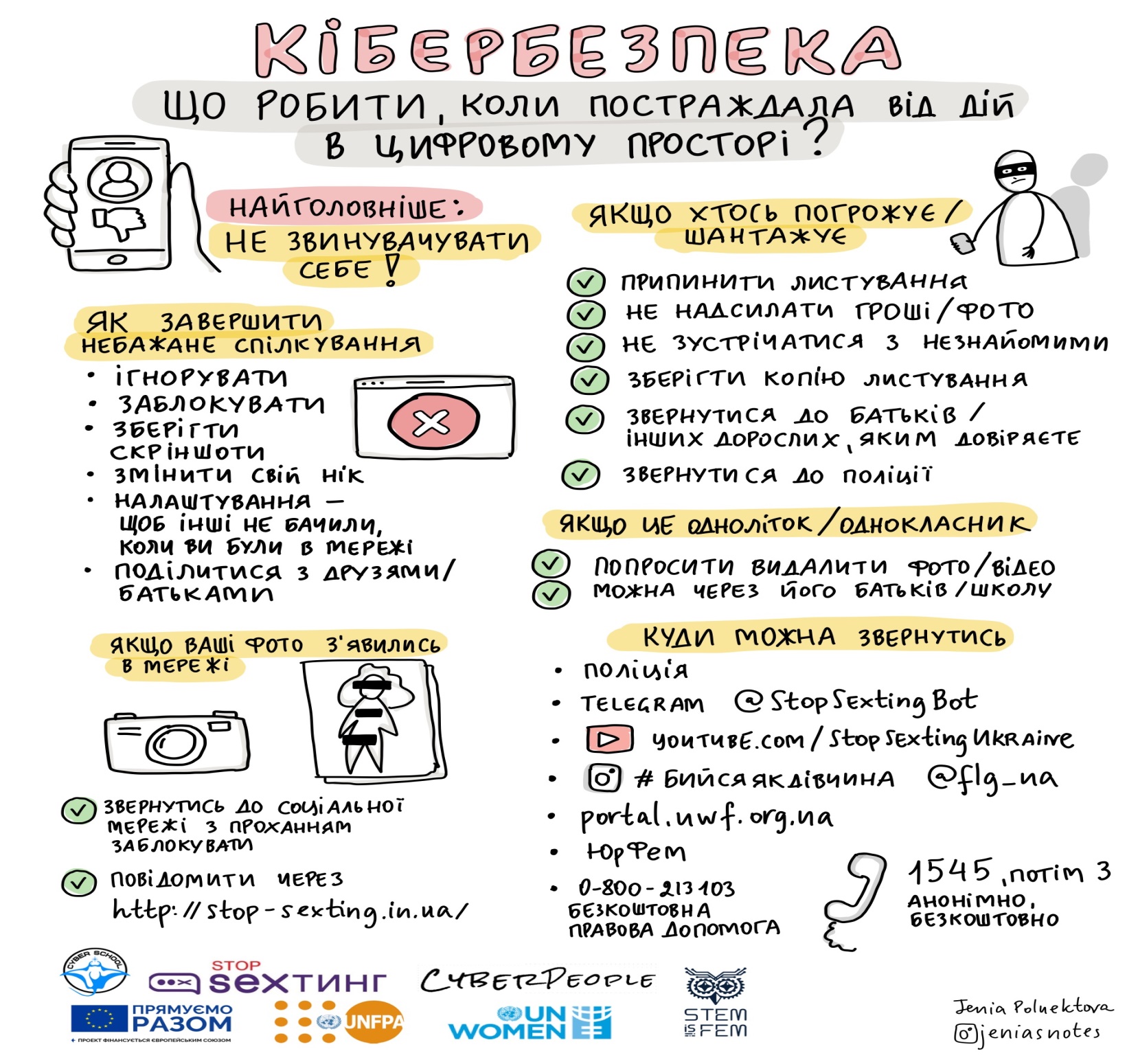 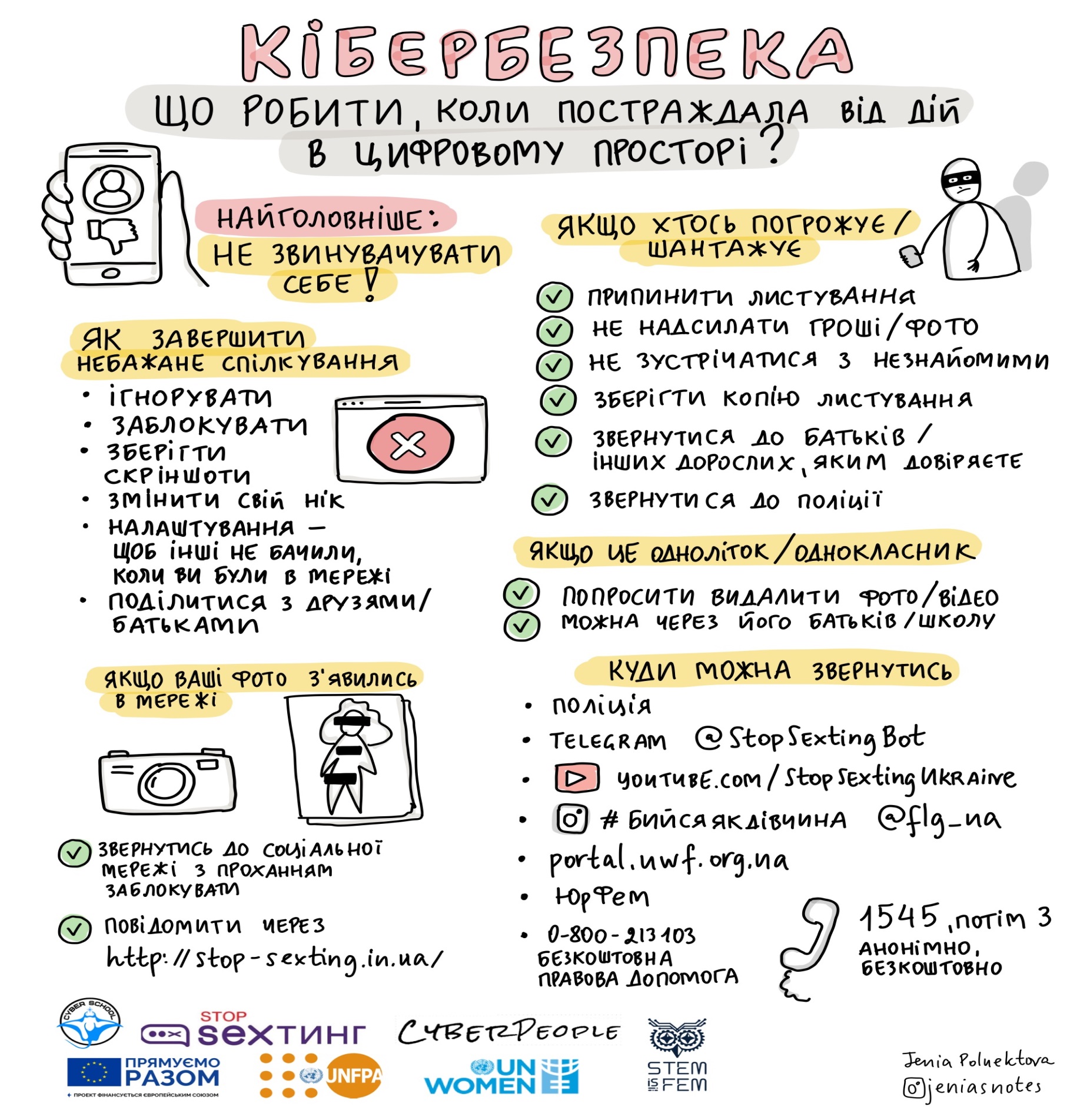 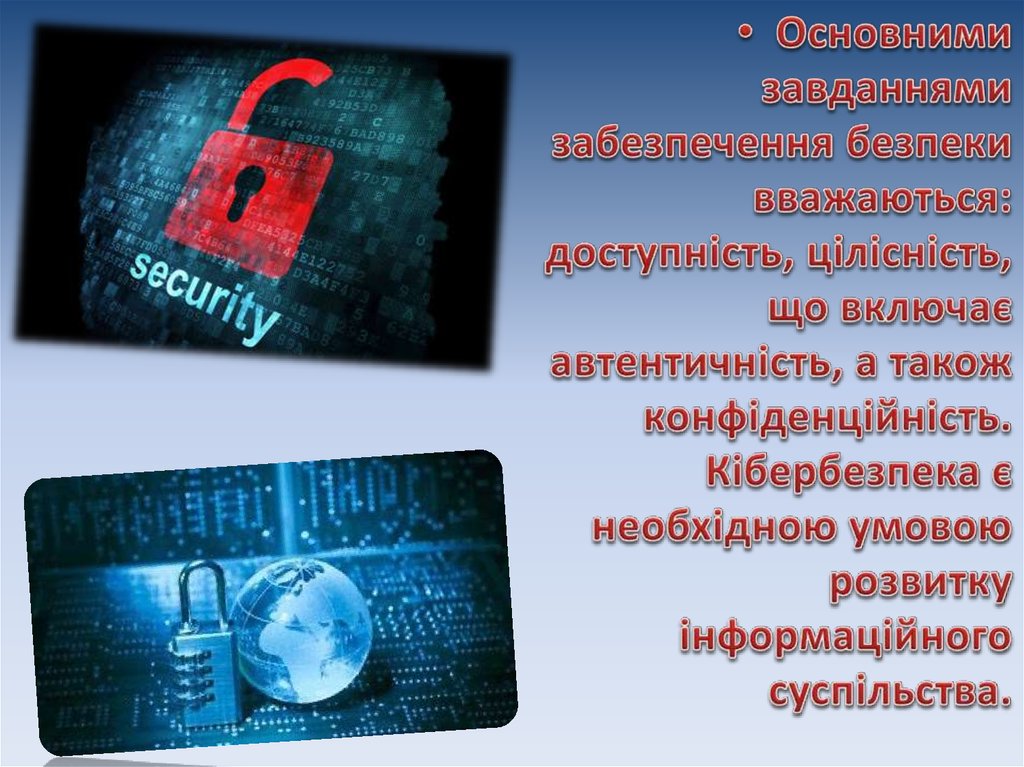 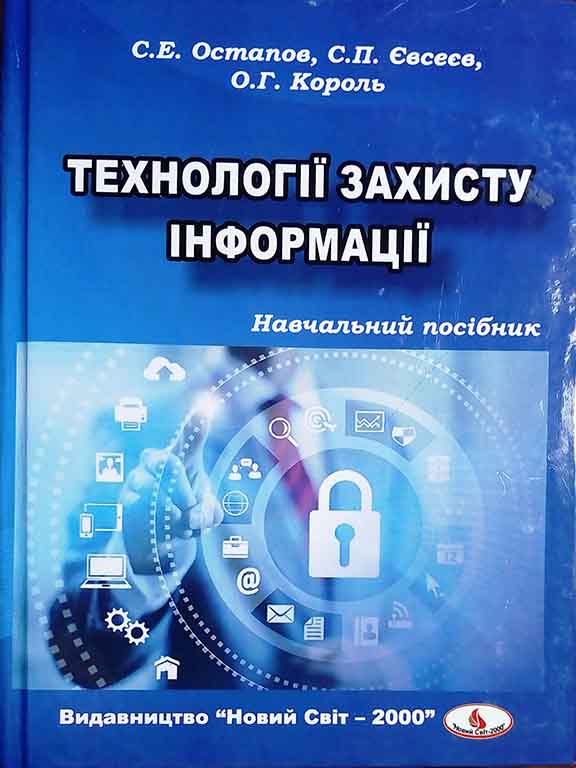 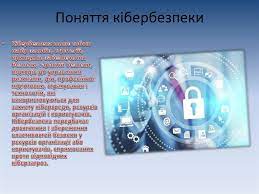 ЛЕКЦІЯ 3
 КІБЕРПРОСТІР 
В СИСТЕМІ 
КІБЕРБЕЗПЕКИ
ПОНЯТТЯ ТА ОСОБЛИВОСТІ КІБЕРПРОСТІРУ
Поняття «кіберпростір» (cyberspace) ввів американський письменник-фантаст У. Гібсон в романі «Нейромант». Автор описав в ньому кіберпростір як «консенсуальну галюцинацію», яку важко відрізнити від реальності і в якій комп'ютерні системи є свого роду заміною реального світу, який існує лише в пам'яті комп'ютерів і умах його користувачів.

Дещо по-іншому кіберпростір описують визначення, що характеризують його, наприклад, в якості області електронного зв'язку, що включає комунікаційні мережі, передачу сигналів і взаємодій комп'ютерів. 

Підкреслюється також соціальний аспект кіберпростору, яке визначається як: «місце, де можна зустрітися», «знайти нові дії, переживання». М. Бетті виділяє в «географії Інтернету» чотири рівні:
1) місце (place) в традиційному географічному сенсі, яке відповідає географічному положенню, науковому поняттю простору;
2) віртуальний простір (virtual space), яке змодельоване на комп'ютерах на базі існуючого в реальному світі місця (place), наприклад geo-data;
3) кіберпростір (cyberspace), яке поступово розвивається завдяки комп'ютерним мережам;
4) світ кіберместа (a world of cyber-place), який є посередником кіберпростору і відноситься до місця в географічному сенсі. ДОПОВНЕНА РЕАЛЬНОСТЬ.
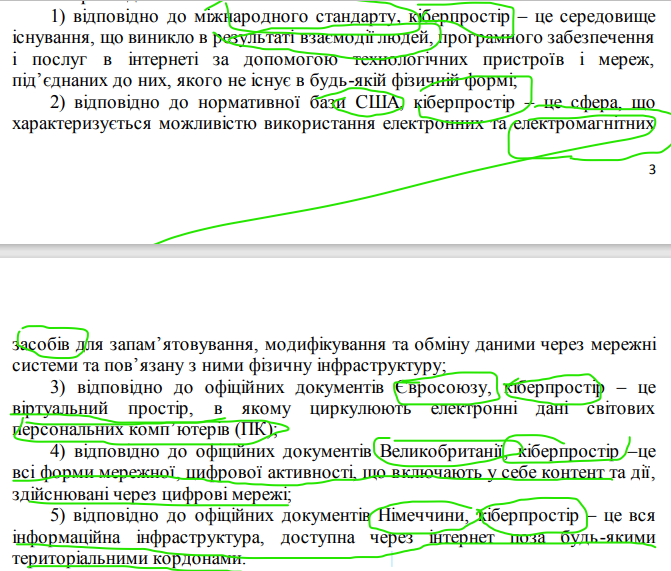 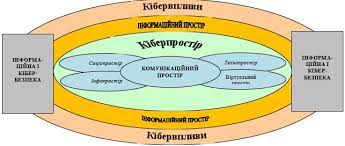 Дивлячись на циркуляційну модель Бетті (рис. 5.1) можна зробити висновок, що простір в географічному сенсі і кіберпростір постійно впливають один на одного. 

Кіберпростір, крім того, завжди містить в собі реальний світ, в більшій чи меншій мірі «торкаючись» в цій циркуляції, матеріального, реального місця. Воно розвивається на основі поєднання комп'ютерів і користувачів, що вступають у взаємодію на відстані (а не лицем до лиця), посередником ж між киберпространством і місцем в географічному сенсі є «світ кіберместа».

Таким чином, кіберпростір можна розглядати як область, схожу на географічний простір, яка з'єднує всі простори в єдине ціле, хоча межі між ними розмиті. Це широке поняття, частиною якого є Інтернет. У кіберпросторі можна виділити соціальний простір, що розуміється як місце зустрічі користувачів (наприклад, інтернет-форуми, ігри ит. П.). ІНФОРМАЦІЙНИЙ+ГЕОРАФІЧНИЙ+СОЦІАЛЬНИЙ (ПРОСТОРИ) = КІБЕРПРСТІР
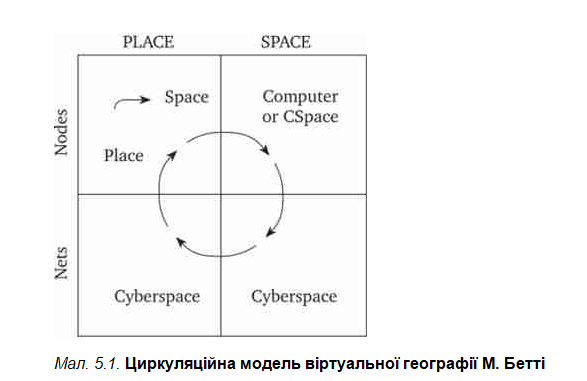 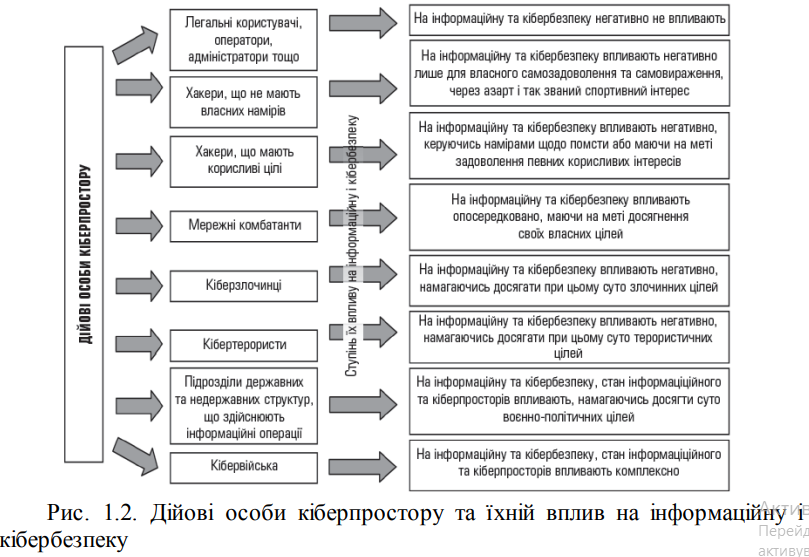 В інтерпретації сутності кіберпростору можна виділити його основні риси:
кіберпростір - це просто Інтернет, його ресурси та послуги, а також користувачі;
кіберпростір ототожнюється з віртуальною реальністю, створюваної комп'ютером, мережею та Інтернетом;
кіберпростір є соціальною мегамережею - «мережа мереж», в якій індивідуальні учасники і групи (спільноти) користуються глобальними ресурсами, наданими через Інтернет;
кіберпростір - це еволюціонує складна динамічна система (system of systems), і тоді його в першу чергу слід розглядати саме так, незалежно від того, чи буде він проявляти свої технічні, інформаційні та соціальні аспекти.
Кіберпростір є площиною синхронного співіснування двох видів кооперації: позитивної (т. Е. Взаємодії заради суспільно значущих цілей) і негативної (т. Е. Агресії, викликаної несумісністю цілей). До негативної кооперації можна віднести:
кібертероризм, т. е. використання кіберпростору для терористичної діяльності;
кібервійну, т. е. війну з використанням кіберпростору;
кіберзлочинність, т. е. кримінально карані дії, організована злочинність і злочини економічного характеру;
кібернадзор, введення суворого громадського контролю в кіберпросторі.
НАТО визнає кіберпростір зоною воєнних оперативних дій на рівні із поверхнею суші, морським та повітряним просторами.
Таке рішення схвалили у вівторок у Брюсселі міністри оборони Альянсу, повідомляє власний кореспондент Укрінформу.
«Ми схвалили, що визнаємо кіберпростір як оперативну зону. Так само, як суходіл, море і повітря. Кібероборона є частиною колективної оборони», – заявив генеральний секретар НАТО Єнс Столтенберг.
«Ми схвалили, що визнаємо кіберпростір як оперативну зону. Так само, як суходіл, море і повітря. Кібероборона є частиною колективної оборони», – заявив генеральний секретар НАТО Єнс Столтенберг.
Він зауважив, що більшість конфліктів сьогодні включають кібервимір. 
«Відтак, розглядаючи вимір кіберпростору як оперативний, ми зможемо краще захищати проведення наших операцій та місій», – додав глава Альянсу. НАВІДНИКИ
На початку 90-х рр. XX ст., Під час «Війни в затоці» (1991)1, про яку писали, що вона була першою інформаційною війною, кіберпростір стало розумітися як «п'ятого простору» (крім суші, морського простору, повітряного простору і космосу), середовища боротьби і війни.
Тим самим кіберпростір стало своєрідним інструментом політики, т. Е. Простором конфліктів і суперечливих інтересів. Це викликало потребу в осмисленні таких понять, як cyberwar, infowar, netwar, або NCW (Network-Centric Warfare). По суті, всі вони стосуються одного і того ж - використання кіберпростору для досягнення політичних цілей за допомогою сил і засобів ІКТ.
1. Інформаційна революція крім незаперечних переваг принесла нові загрози для безпеки держав.
2. Кіберпростір через своїх унікальних властивостей стало новим виміром, в рамках якого можна використовувати різні інструменти зовнішньої політики.
3. До найбільш часто використовуваних засобів відносяться кібертероризм, кібершпіонство і кібервійни. Унікальну роль відіграє також патріотичний активізм, який є свого роду квазіінструментом.
4. Використання кіберпростору відкриває нові можливості для реалізації державних інтересів на міжнародній арені. «Телеінформаційні» інструменти зовнішньої політики держави дозволяють нестандартними способами досягати головних цілей (забезпечення безпеки, збільшення потужності (сили) і економічного зростання та міжнародного престижу).
5. Їх застосування урядами різних країн визначає феномен суперництва держав в кіберпросторі.
6. Ці заходи являють собою одночасно і новий вид погроз для національної і міжнародної безпеки, отже, також є фактором, що впливає на організацію співробітництва держав в області 1Т-безпеки.
7. Незважаючи на те що спектр співпраці в кіберпросторі в останні роки поступово зростає, в цій області все ще не вироблені необхідні механізми і рішення.
8. У XXI ст. спостерігається надзвичайний суперництво держав в кіберпросторі, що бере верх над консолідацією і співпрацею, що пов'язано з серйозними наслідками для безпеки міжнародної системи. Тут можна відзначити два основних наслідки: ослаблення ефективності міжнародного права і ослаблення ефективності механізмів політичного і військового взаємодії.
ВІРТУАЛЬНИЙ ПРОСТІР
1) в філософському сенсі - можливе, але не фактичне буття; 
2) в життєвому сенсі - протилежне реальному, ілюзія, щось неможливе або уявне;   СОН
3) з точки зору інформатики - збережене в цифровій формі як програмне забезпечення, база даних, гіпертекст і т.д .; 
4) те, що генерується комп'ютером.
Віртуальна реальність - творіння людського розуму, людської культури і тісно пов'язана з духовним виміром людини. Це простір дуже специфічне, необмежене жодними географічними або тимчасовими рамками, де не діють закони фізики або по-іншому тече час.
Існує й інша інтерпретація віртуального простору - культурна або культурно-політична. Ця інтерпретація, висунута американськими вченими, являє віртуальний простір як останню стадію розвитку соціального простору - від публічного простору через синтетичне (тобто таке, яке втрачає свій громадсько-політичний характер на користь розваг та ігор) до віртуального простору. У цьому сенсі віртуальний простір постає як позбавлене рис реального фантасмагоричне місце без контексту і відповідальності.
Інтерактивне кіберпростір - окремий світ зі своєю мовою, власними гаджетами і своєрідною близькістю між людьми. Неважливо, в якому місці людина знаходиться, що він робить, які реально люди його оточують, головне - поєднання. Серфінг по монітору - цікава форма «прогулянок» і дослідження світу. Користувач має можливість вибирати форми взаємодії з іншими користувачами Мережі: можна робити покупки, отримувати інформацію на будь-яку тему і т.д.
З'єднання людей в Інтернеті веде до утворення віртуальних спільнот - груп людей з близькими інтересами і стилем життя. На місце суспільства з традиційною ієрархією приходить плоска мережу динамічних зв'язків в кіберпросторі. Вона переносить свідомість індивідуума в зовсім інший, не фізичний контекст. Логіка мережі кидає виклик традиційній логіці простору, вона не визнає кордонів і тому заперечує основний атрибут держави - панування над територією.
Глобальний рух людей, капіталу і пов'язаних з ними символів і значень підриває привілейовану роль держави в підтримці культурних зразків і інтерпретації їх значення. Інтернет пропонує різні версії реальності, які стають альтернативою однією версією, наданої державою. Вони дотримуються іншої аксіоматичної системи, хоча фізично знаходяться на території держави, в якійсь мірі виходять з-під його контролю. Віртуальна реальність поступово стає світом в самій собі, що створює власну культуру, безмежну і наднаціональну.
Така ситуація призводить до запуску державою механізмів контролю, завданням яких є відновлення головній ролі однієї версії реальності і дискредитація або підпорядкування їй інших версій. Це породжує проблему онлайн-участі громадян у житті суспільства, кібердемократіі і можливості контролю державної політики через кіберпростір. Увага користувача направляється на доступне і широко рекламовану кіберпростір, створене державою. Іншим механізмом контролю є свого роду колонізація кіберпростору державою. Цьому сприяють різні закони, які приймають форму заборон або цензури.
Кіберпростір - нескінченний набір місць, які нав'язують себе як конкретні і реальні, але в той же час ні до чого не зобов'язують; це нескінченна подорож, омана почуттів. Увага і емоційні спонукання «втягуються» всередину Мережі, в калейдоскоп мінливих світів. Деякі дослідники говорять навіть про еротичної онтології кіберпростору, захоплюючої почуття індивіда.
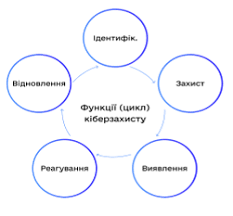 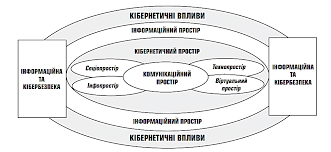 З усього сказаного вище можна зробити висновок, що єдність кіберпростору створюється через ринок, держава, хакерську культуру і в значній мірі ґрунтується на певному підході до місця і часу. Часто ці сили не виключають один одного, а працюють разом і створюють певні зміни значень.
Кіберпростір знаходиться в постійно мінливому полі значень, що балансують між стійкістю і ефемерністю, об'єктом (предметом) і суб'єктом дії, розсіюванням і єднанням і, нарешті, між реальністю і симуляцією.
Кіберпростір - це набір значень і конкретних практик. Ці змінюються практики не тільки створюють способи використання кіберпростору, а й надають йому нові сенс і нові функції, впливаючи на розуміння того, чим є реальність, і сприяючи розумінню і створення інших культурних реальностей.
КІБЕРПРОСТІР І ВІРТУАЛЬНИЙ СВІТ
Віртуальний світ можна визначити як генерується комп'ютером мультисенсорний середу, в яку занурюється користувач в режимі реального часу. Системи віртуальної реальності все частіше використовуються для моделювання, презентації та оцінки просторових образів. Користуючись спеціальними окулярами (якщо крім комп'ютера застосовуються відповідні пристрої), глядач може побачити не існуючий об'єкт в тривимірному просторі, а рухаючи головою, отримує повну інформацію про навколишній його просторі.
Завдяки віртуальній реальності комп'ютерний світ - не тільки двовимірний екран монітора, але і повноцінна просторова середу, керована людиною. Віртуальна реальність характеризується шістьма ступенями свободи. Це означає, що її програми роблять можливим рух вперед - назад, вгору - вниз, вліво - вправо, а також обертання навколо трьох осей системи координат. Таким чином, її можна розглядати як симуляцію реальної дійсності. Людина існує в чотиривимірному просторі - часу, перебуваючи в стані постійної взаємодії з навколишнім світом. Віртуальна реальність здатна симулювати реальність так, що свідомість перебуває в ній людини передбачає можливість керування знаходяться в ній тривимірними об'єктами. Відповідно його поведінки ці об'єкти трансформуються, змінюються їх форма і визначають її параметри.
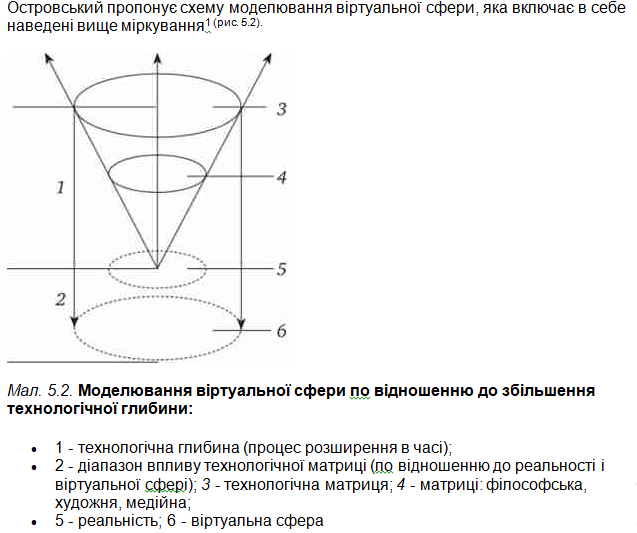 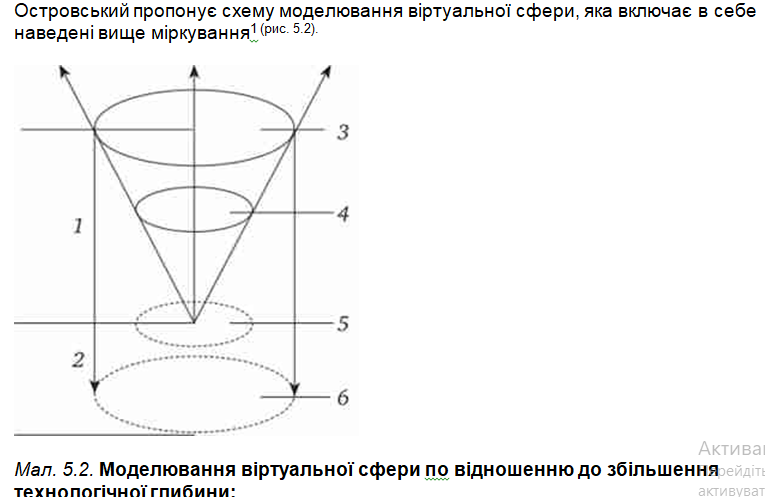 ЛЕКЦІЯ 4
 СКЛАДОВІ 
КІБЕРПРОСТІРУ
Географічні дослідження кіберпростору. Кiбергеографiя;
Співвідношення кіберпростору i реального простору. Матриця M. Batty;
Візуалізація кіберпростору.  Картування кіберпростору. Атласи кіберпростору;
Розвиток географії кіберпростору: Кiбергеополiтика. Кiбердемографiя Кiберкартографiя.
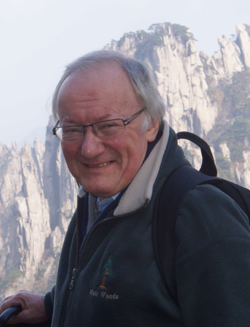 Professor Michael Batty
Chairman, Centre for Advanced Spatial Analysis (CASA) University College London

Michael Batty is Bartlett Professor of Planning at University College London. He is Chair of the Centre for Advanced Spatial Analysis (CASA) and a Turing Fellow in the Alan Turing Institute. He was Professor of Town Planning at the University of Wales in Cardiff in the 1980s, Director of the NCGIA at SUNY-Buffalo in the early 1990s before he set up CASA at UCL in 1995. He has worked on computer models of cities and their visualisation since the 1970s and his recent publications are Cities and Complexity (2005), The New Science of Cities (2013), and Inventing Future Cities (2018), all published by The MIT Press. The edited book Urban Informatics (Springer 2021) reflects the focus on the applications of digital technologies to urban planning. He is a Fellow of the British Academy (FBA) and the Royal Society (FRS) and was awarded the CBE in the Queen’s Birthday Honours List in 2004. In 2015 he received the Gold Medal of the Royal Geographical Society and in 2016 the Gold Medal of the Royal Town Planning Institute.
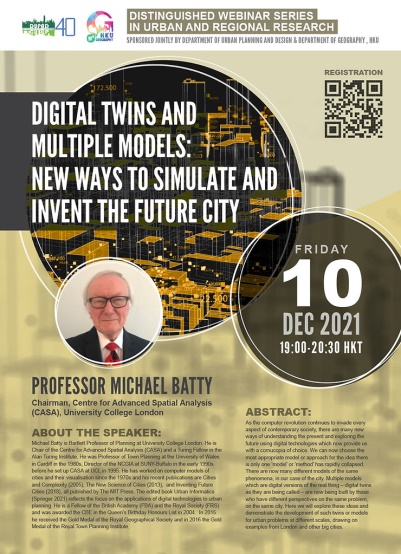 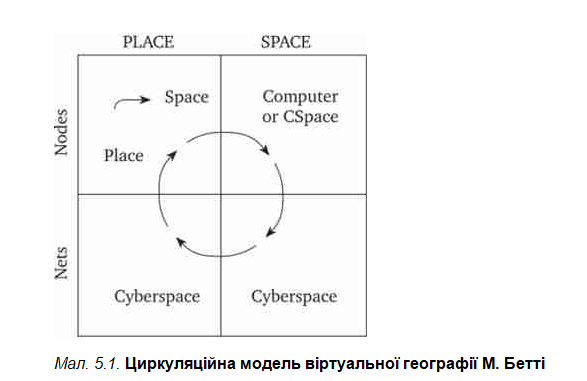